Инклюзивное образование: 
принципы и основные подходы.
Модель внедрения инклюзивных практик 
в учреждениях образования
 Сморгонского района
1. Ребенок с особенностями в развитии имеет такие же возможности общения, как и другие дети. При необходимости взрослые помогают организовать его круг общения.
2. Ребенок с особенностями в развитии участвует во всех мероприятиях, как и остальные дети.
3. При желании ребенок с особенностями может не участвовать в проводимых мероприятиях.
4. Каждый ребенок посещает обычную группу сада (класс школы), соответствующую возрасту.
5. Ребенок оставляет обычные занятия для получения специальной помощи (коррекционные занятия).
6. Ребенок обучается со всеми детьми, но по программе для учащихся с особенностями в развитии.
7. Ребенок получает те же учебники и учебные материалы, что и учащийся без особенностей, с предоставляемой, по мере необходимости, поддержкой.
8. Текущая оценка ставится с учетом динамики развития и изменений и отражает «личные достижения и прогресс», способности и потребности ребенка, а не его недостатки.
9. Учебная программа основана на общих стандартах образования для всех учащихся.
10. Текущая оценка ставится по результату деятельности ребёнка в соответствии с образцом.
11. Приоритеты семьи отражаются в ежегодных целях программы обучения детей.
12. Семья и педагоги работают как полноправные партнёры в команде.
Принципы инклюзивного образования
Социальная модель понимания инвалидности
 
предполагает, что жизнь людей определяется совсем не нарушениями,
а тем, что мешает им вести неполноценную жизнь. В основе восприятия человека лежит не диагноз, а его возможности. Барьеры на пути обучения и полноценного участия могут быть частью окружения и возникают в результате взаимодействия людей, политики, культуры и других социально-экономических факторов, оказывающих влияние на жизнь людей в обществе. Исключение медицинской модели – основное условие развития инклюзии!
Не надо меня поддерживать, я не так слаб, как кажется.
Не рассматривайте меня как пациента, потому что я просто ваш соотечественник.
Не старайтесь изменить меня. 
Не пытайтесь руководить мною. Я имею право на собственную жизнь, как любая личность.
Признайте, что реальной проблемой, с которой сталкиваются люди с инвалидностью, является предубежденное отношение к ним.
Поддержите меня, чтобы я мог по мере сил внести свой вклад в общество.
Помогите мне познать то, что я хочу.
Не помогайте мне тогда, когда я в этом не нуждаюсь, даже если это доставляет вам удовольствие.
Не восхищайтесь мною. Желание жить полноценной жизнью не заслуживает восхищения.
Узнайте меня лучше. Мы можем стать друзьями.
Давайте уважать друг друга. Ведь уважение предполагает равенство. Слушайте, поддерживайте и действуйте.
2. «Презумпция компетентности»

 - основополагающий принцип изменения мышления специалистов. 
Данный постулат гласит, что в отсутствии неопровержимых доказательств 
противоположного, необходимо делать допущение, которое будет наименее опасным для человека. Большинству специалистов в области образования, даже если они преследуют самые благие намерения, внушили устаревшую парадигму, что заставляет их делать очень «опасные» предположения относительно учеников с особенностями в развитии. У многих первое впечатление искажено ранее существующими предрассудками. Каждый человек прежде всего личность . Никто не обязан соответствовать каким-либо стандартам, чтобы его признали «нормальным». У каждого из нас есть свои сильные и слабые стороны и способность стать великими людьми.
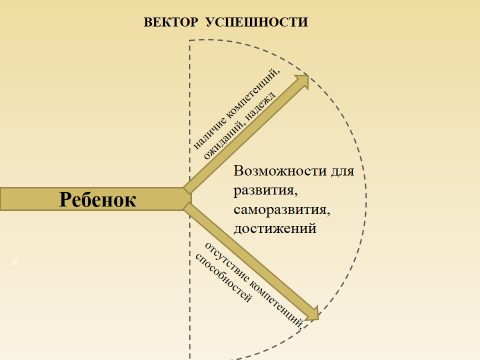 3. Принцип поддержки и коммуникации между всеми участниками инклюзии: «Ничего для нас без нашего участия»

Инклюзия – это активное включение детей, родителей и специалистов области образования в совместную деятельность: совместное планирование, проведение общих мероприятий, семинаров, праздников для создания инклюзивного сообщества. Усилия педагогов будут эффективны, только если они поддержаны родителями, понятны им и соответствуют потребностям ребенка. Это обеспечение участия людей с особенностями в развитии во всех сферах жизни.
Вопросы, волнующие семью

понимание особенностей развития ребёнка
 договорённость об услугах
 определение будущего
 физическое истощение
 эмоциональное истощение
 семейная рутина
 объяснение особенностей развития ребёнка другим
 родственникам
 вопросы с братьями и сёстрами
 введение ребёнка в общество
 социальная поддержка взрослых
 взаимоотношения между супругами
Чего хотят семьи от специалистов

выслушать их историю
 предоставить информацию и услуги
 поддерживать решения семьи
 поощрять возможности встреч с другими 
  семьями
 защита прав
 иметь надежду, положительные прогнозы
 понимать мечту родителей
Семейно-ориентированный подход работает, когда

требуются изменения относительно
 конкретного  ребёнка

 родители и специалисты мотивированы
на работу

 есть ресурсы для оказания услуг
Как работает команда с использованием семейно-ориентированного подхода

 Выявление ребёнка, который нуждается в изменениях
 Определение мотивированных специалистов, мотивированных членов семьи, готовых к изменениям
 Создание команды (структура, форма организации, документация могут варьироваться)
 Работа команды по:
- определению потребностей, целей, задач;
- определению ресурсов, работающих на удовлетворение потребностей, достижение цели, решение задач;
- распределению ролей, обязанностей, сроков осуществления задуманных изменений;
- мониторингу изменений
Что-то идёт не так, если

родители избегают контакта
 родители отрицают явное
 родители дают искажённую информацию
 родители не выполняют обещания
Идеи семейно-ориентированного подхода

Партнёрские отношения педагогов и родителей
Равноправное участие родителей и педагогов в процессе диагностики, планирования и реализации образовательного процесса
Понимание потребностей семьи и активное использование её ресурсов
4. Принцип универсального дизайна

Универсальный дизайн – это дизайн продуктов, методик, программ, учебников, среды, который позволяет использование их в максимально возможном масштабе всеми детьми. Понятие «универсальный дизайн» несет в себе новый образ мышления, т.к. оно содержит более строгое требование равенства по сравнению с требованием, заложенном в понятии «доступность для лиц с ограниченными возможностями». Доступность достигается применением специальных приспособлений, вспомогательных средств. Универсальный дизайн предполагает, что основополагающее решение должно удовлетворять всех. Инклюзивная практика в образовании предполагает повышение качества жизни особого ребенка и его семьи, не ухудшая, в то же время, качество жизни других участников образовательного процесса, и создание необходимых условий для достижения успеха в социальной адаптации и образовании всем без исключения детям независимо от их индивидуальных особенностей, учебных достижений, языка, культуры, их психических и физических возможностей.
2. Поддержка разнообразия и принцип индивидуального подхода

В основе практики инклюзивной формы обучения и воспитания лежит идея принятия индивидуальности каждого отдельного учащегося и, следовательно, обучение должно быть организовано таким образом, чтобы удовлетворить особые потребности каждого ребенка. Оно делает акцент на персонализации процесса обучения, на разработке индивидуальной образовательной программы, на выборе методов, форм и средств обучения и воспитания для каждого обучающегося. Индивидуальная программа предполагает выработку индивидуальной стратегии развития каждого ребенка.
Модель деятельности ресурсного центра инклюзивного образования
при сопровождении внедрения инклюзивных практик 
в учреждении образования
1. Предварительная работа
1.1 Работа с банком данных по выявлению детей, нуждающихся в специальных условиях обучения

1.2 Работа с ребёнком и его семьёй (обследование уровня развития ребёнка, предварительное изучение запросов семьи)

1.3 Выбор учреждения образования с учётом потребностей ребёнка, запросов его законных представителей, возможностей учреждения удовлетворить эти потребности и запросы
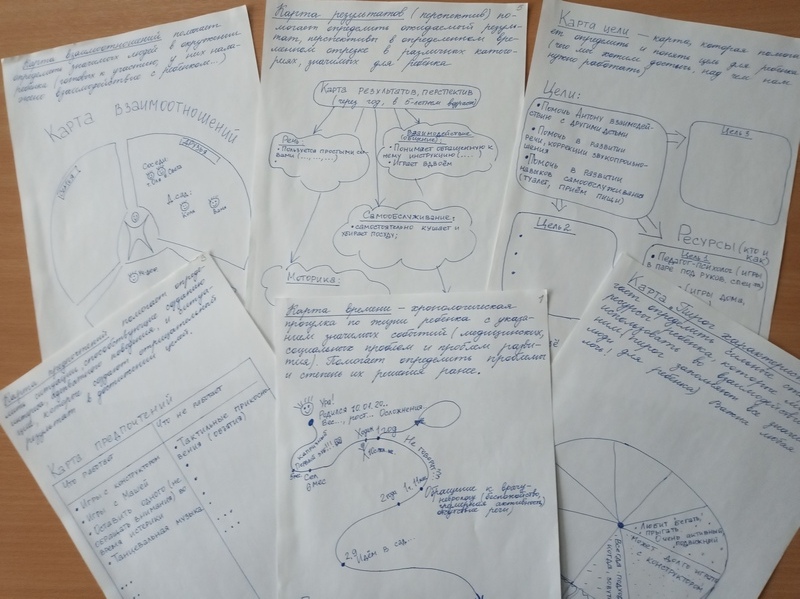 2. Работа с учреждением образования
2.1 Тренинги с педагогами с целью формирования у участников толерантного отношения к детям с особенностями психофизического развития, знакомства участников с основными идеями и концептуальными основами инклюзивного образования, мотивирование их на внедрение этих идей в практику

2.2 Тренинги с законными представителями детей
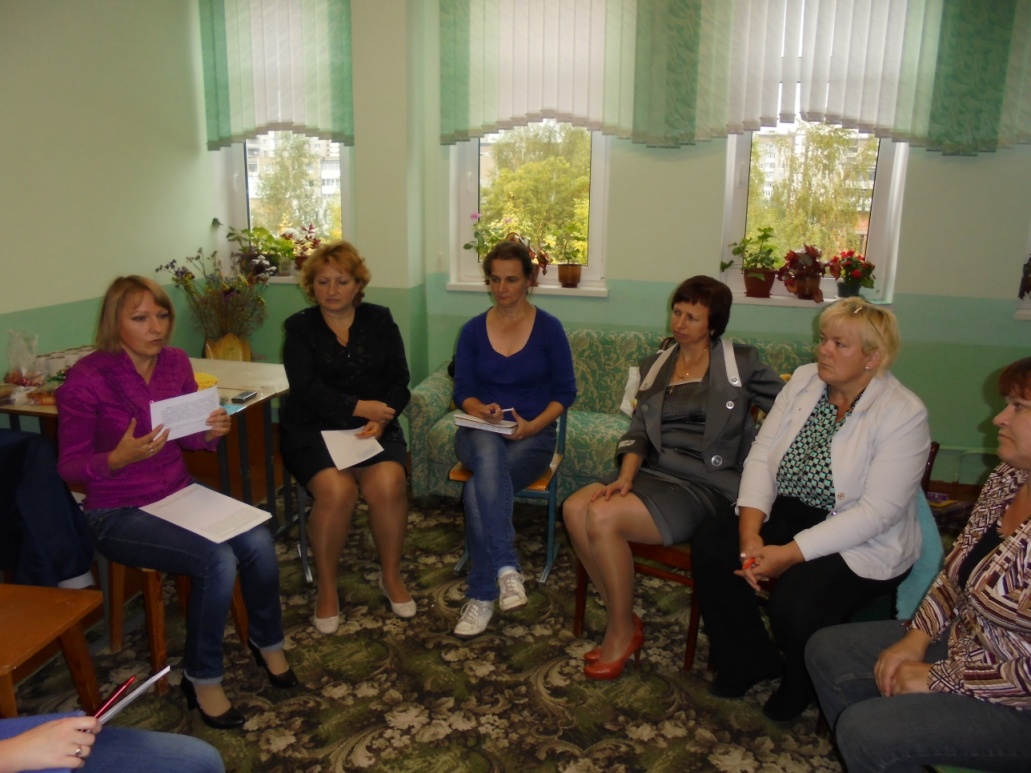 Тренинги
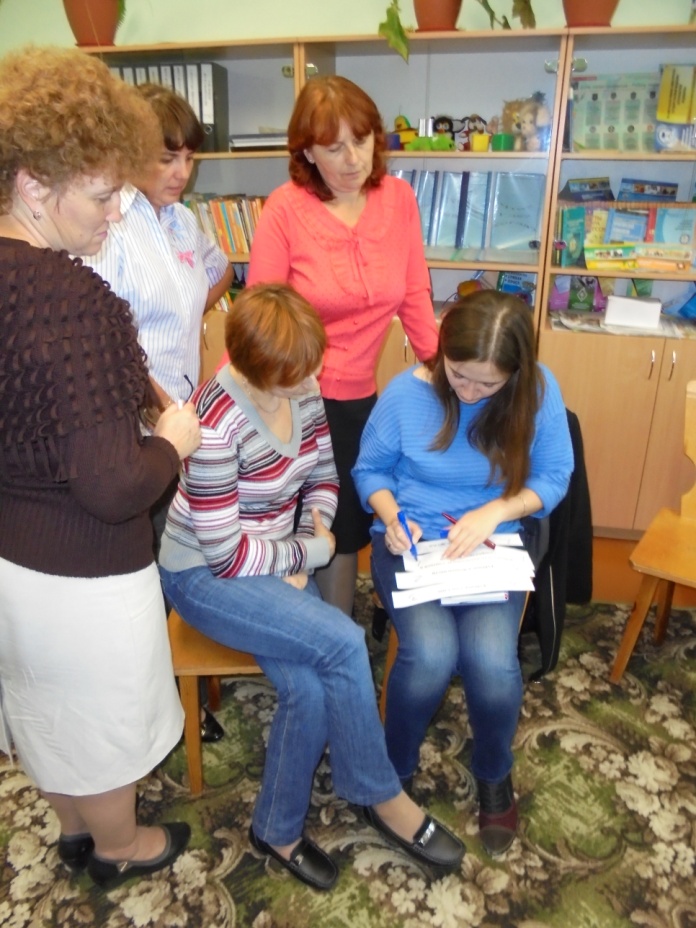 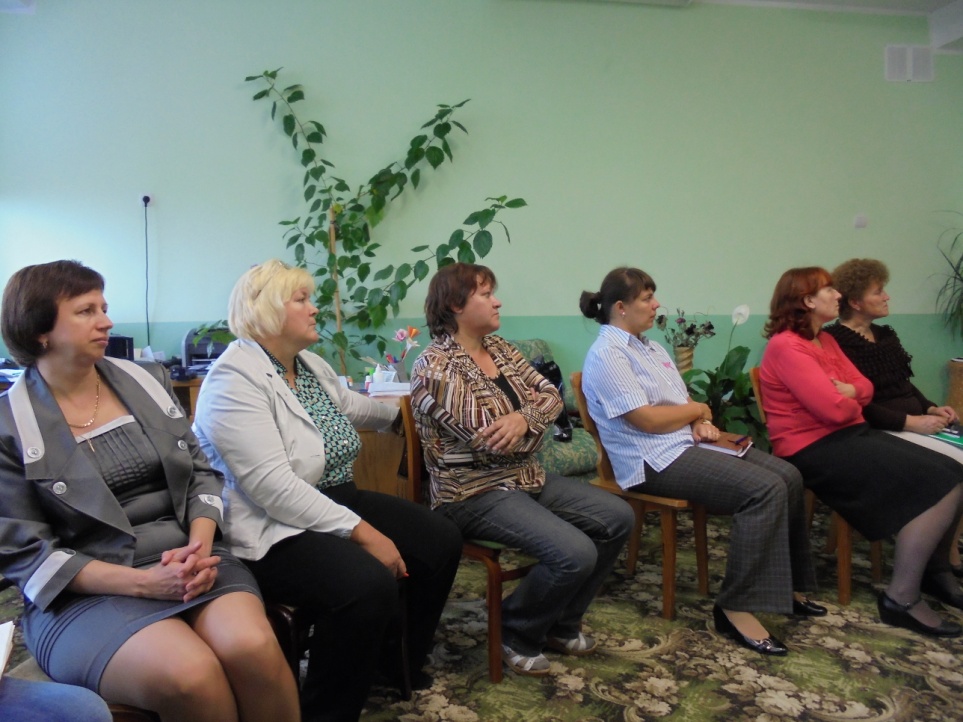 3. Организация и реализация работы команды
3.1 Первичная консультативная встреча 
Цель: Организация работы команды по сопровождению конкретного ребёнка
 
Участники: родители детей, нуждающихся в специальных условиях обучения; педагоги, работающие с детьми; представитель администрации учреждения образования; специалисты ресурсного центра (специалисты, владеющие необходимой для команды информацией о ребёнке, о методах и приёмах работы с ним)
 
Рассматриваемые на мероприятии аспекты/вопросы:
1). Мини-презентация ресурсного центра инклюзивного образования
2). Знакомство со всеми участниками встречи
3). Определение потребностей ребёнка (выявление сильных сторон, трудностей)
4). Разработка примерной индивидуальной программы сопровождения (формулировка задач, исходя из выявленных трудностей; определение ресурсов для преодоления трудностей, ожидаемых результатов)
5). Распределение обязанностей, определение периодичности, места, времени проведения рабочих встреч
Оценка потребностей ребёнка

Цели: 
- определить уровень актуального развития ребёнка;
- выявить особенности в развитии, если таковые имеются;
- определить потребность в оказании специальных услуг

Методы оценки:
- наблюдение;
- тесты;
- беседа;
- изучение личного анамнеза ребёнка;
- изучение успеваемости по учебным предметам;
- изучение продуктов деятельности ребёнка

Участники оценки: родители/ законные представители, педагогические работники, специалисты ресурсного центра инклюзивного образования, медицинский работник (по необходимости)

Форма проведения оценки: командная
Карта оценки потребностей ребёнка
ФИ ребёнка Алексей   Дата рождения, возраст 8 лет 
Дом.адрес, телефон _________  Образовательное учреждение ГУО «Средняя школа № г.Сморгони»
Индивидуальная программа сопровождения
Консультативные встречи
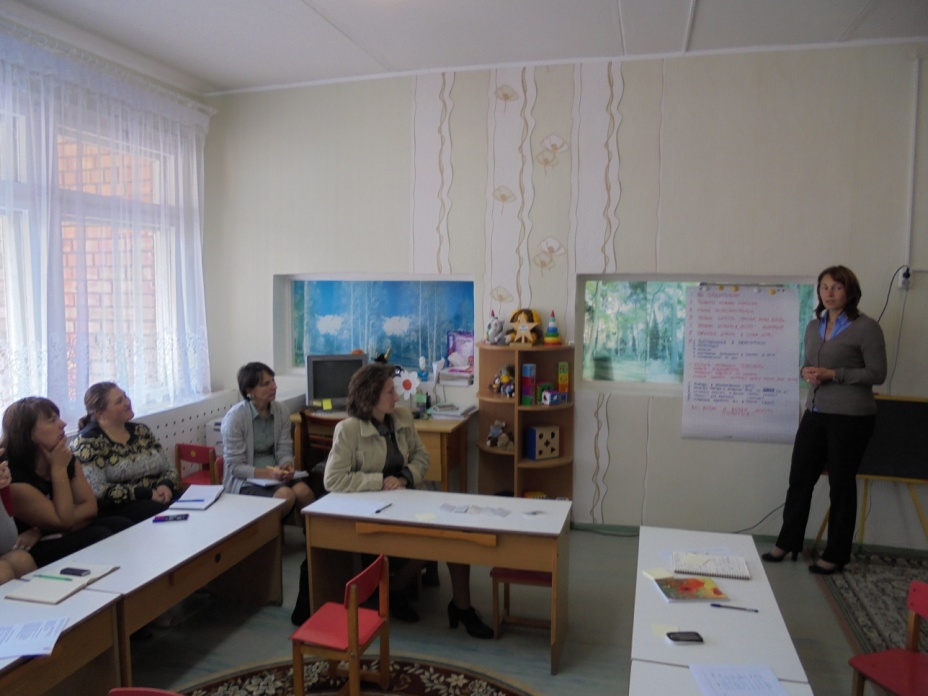 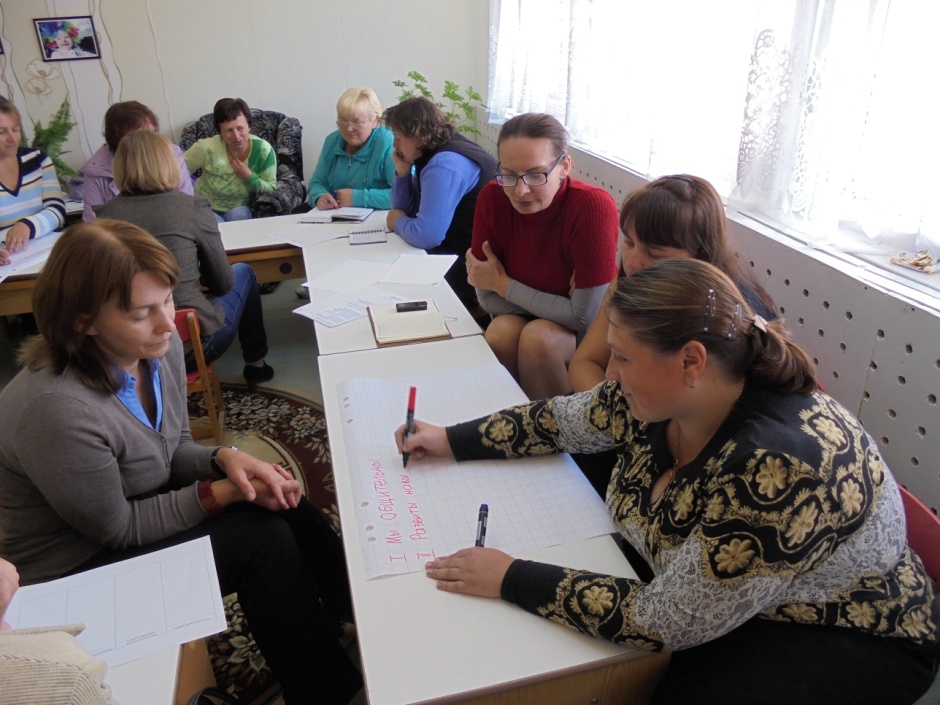 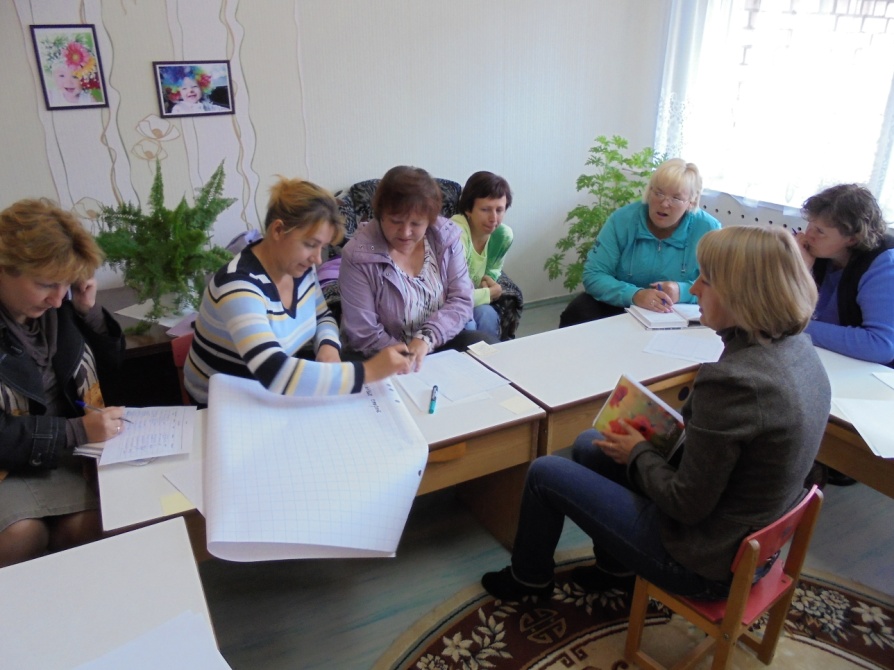 3.2 Рабочие встречи команды (еженедельно)
Цель: Отслеживание динамики реализации индивидуального плана сопровождения
 
Участники: родители детей, нуждающихся в специальных условиях обучения; педагоги, работающие с детьми;  специалист ресурсного центра

Рассматриваемые на мероприятии аспекты/вопросы:
1). Анализ успешности выполнения плана (детальное обсуждение эффективности используемых ресурсов, предложенных ранее вариантов преодоления проблем)
2). Выявление возникших проблем
3). Определение путей преодоления проблем (методом мозгового штурма предлагаются различные варианты преодоления; назначается ответственный за исполнение)
4). Внесение корректив в индивидуальный план сопровождения (по необходимости)
Рабочая встреча команды
Дата: 12.10.20__г.
Место проведения встречи: ГУО_____________
Имя ребёнка: Алексей Г.
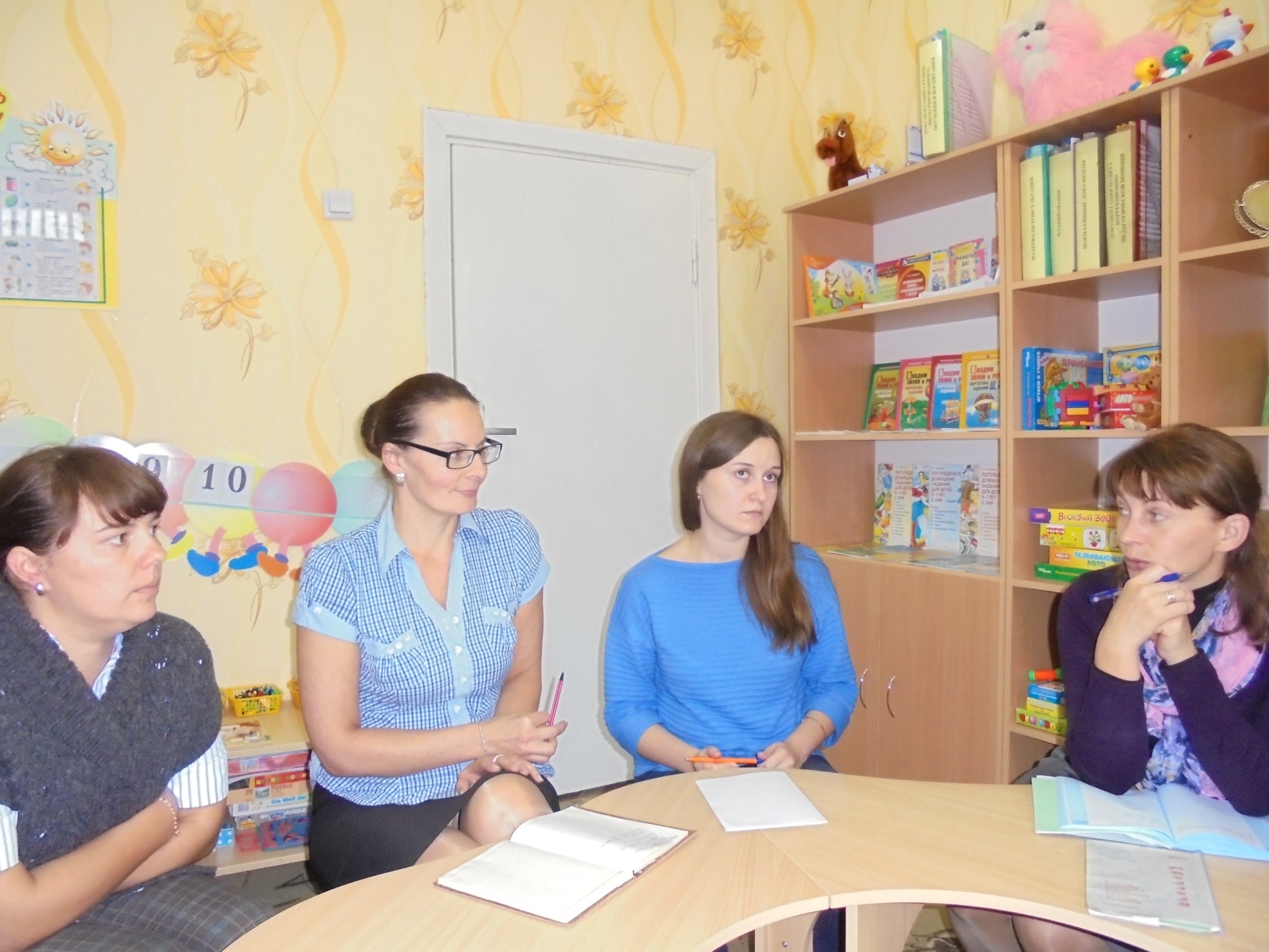 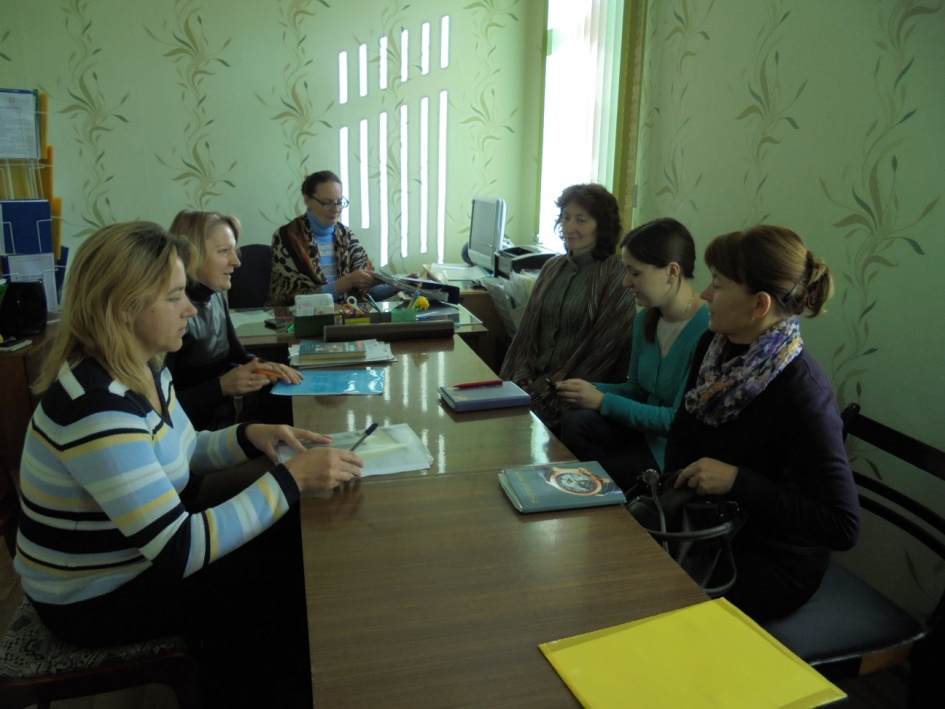 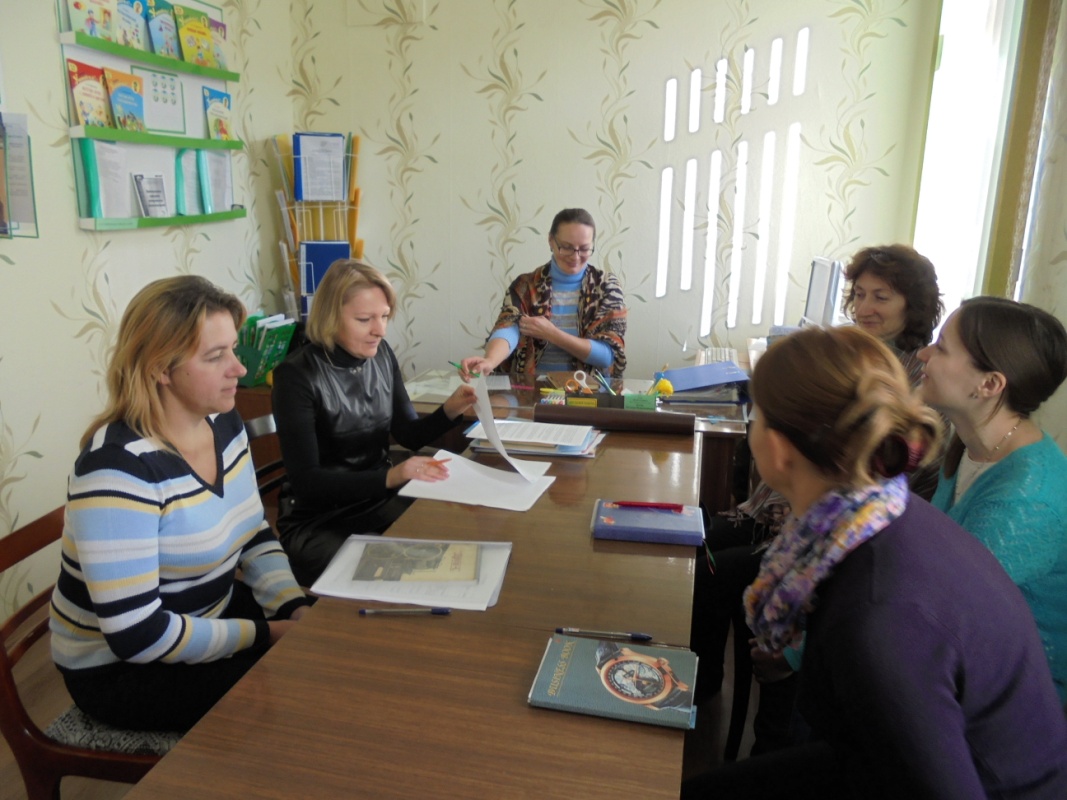 3.3 Мониторинг успешности/ неуспешности реализации плана работы команды

3.4 Итоговая консультативная встреча (проводится в конце учебного года/ по завершении реализации индивидуального плана)
Цель: отслеживание эффективности работы команды с конкретным ребёнком
 
Участники: родители детей, нуждающихся в специальных условиях обучения; педагоги, работающие с детьми; представитель администрации учреждения образования; специалисты ресурсного центра (специалисты, владеющие необходимой для команды информацией о ребёнке, о методах и приёмах работы с ним)
 
Рассматриваемые на мероприятии аспекты/вопросы: 
1). Анализ деятельности каждого участника команды
2). Анализ реализации индивидуального плана работы 
3). Составление примерного планирования на следующий период
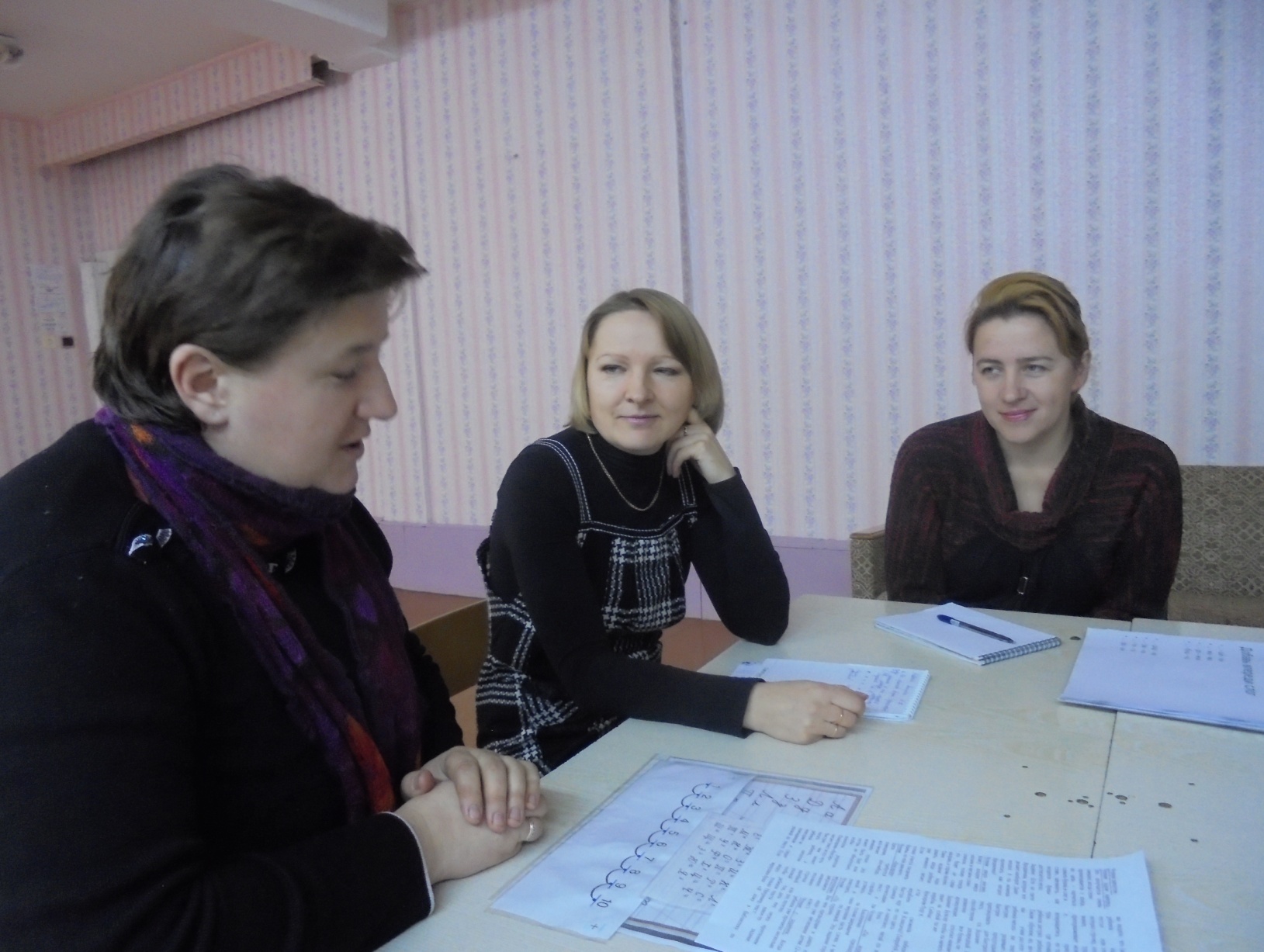